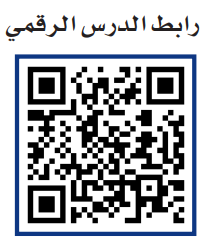 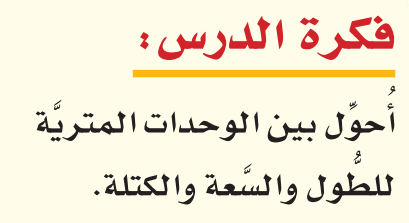 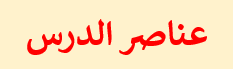 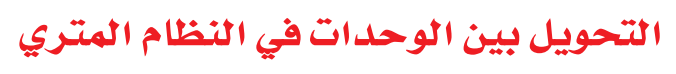 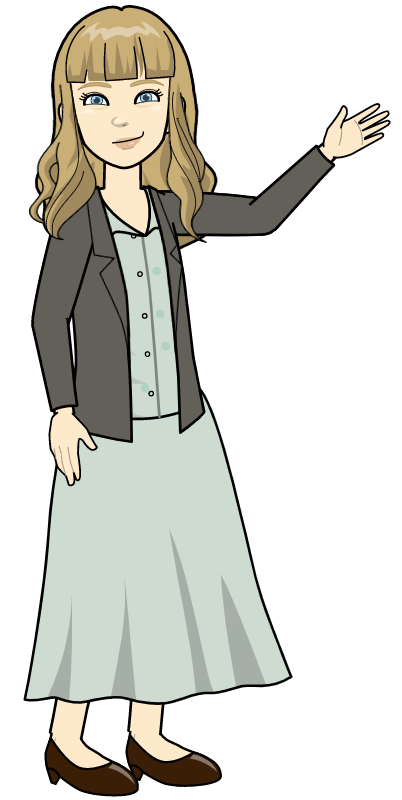 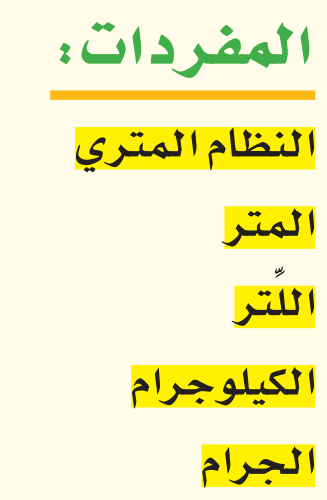 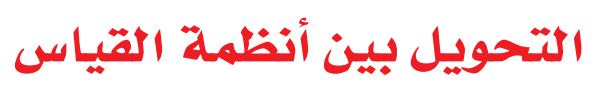 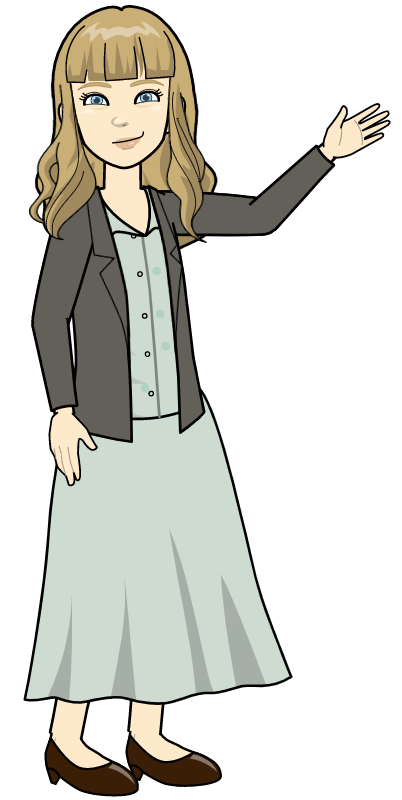 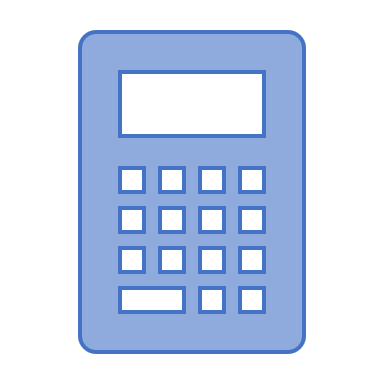 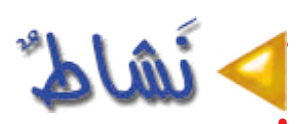 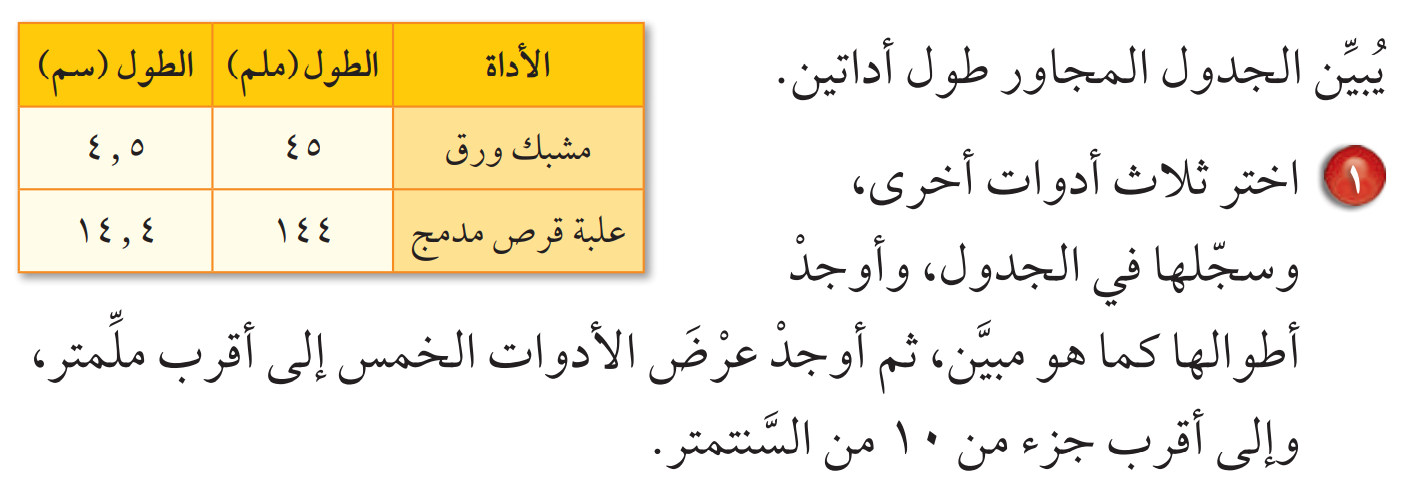 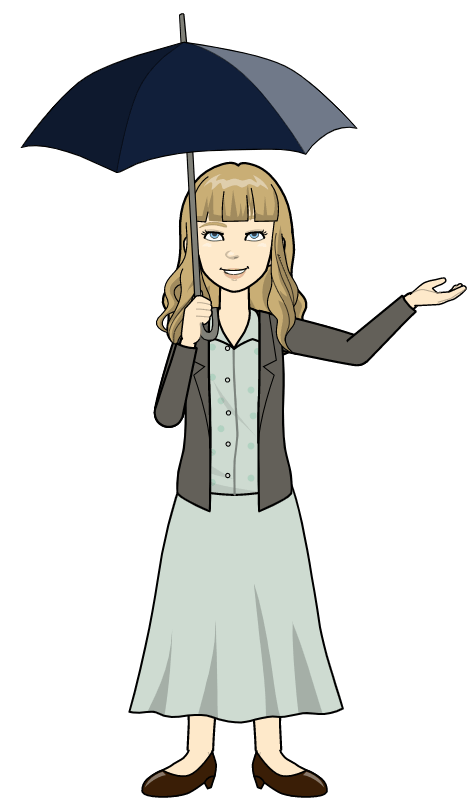 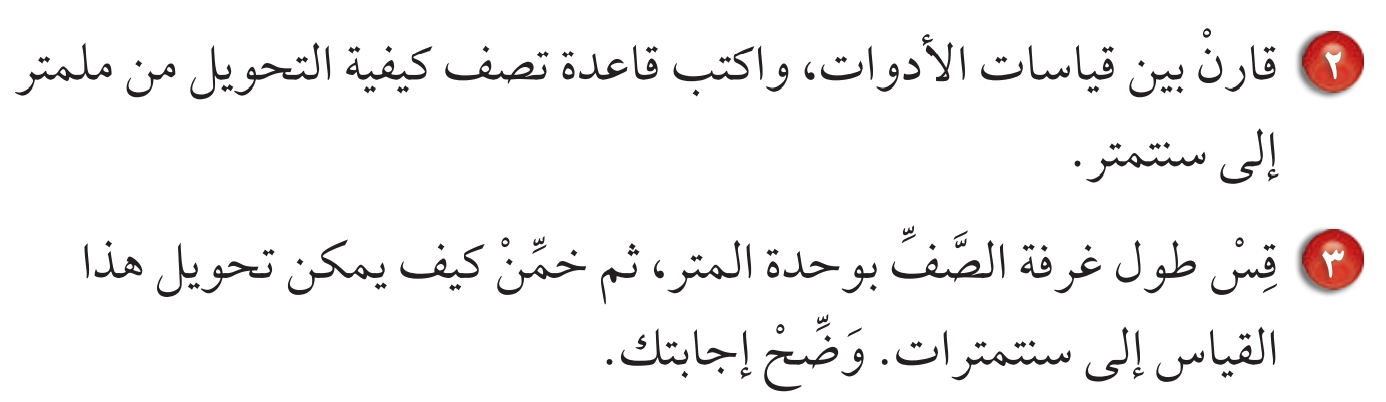 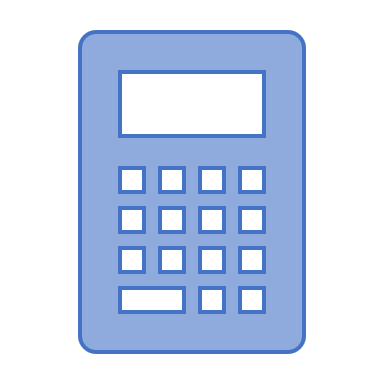 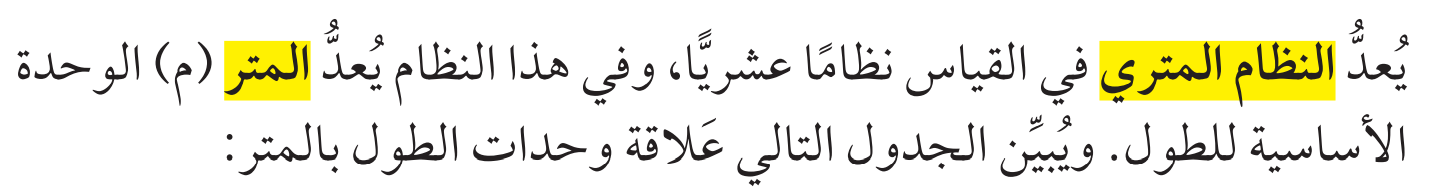 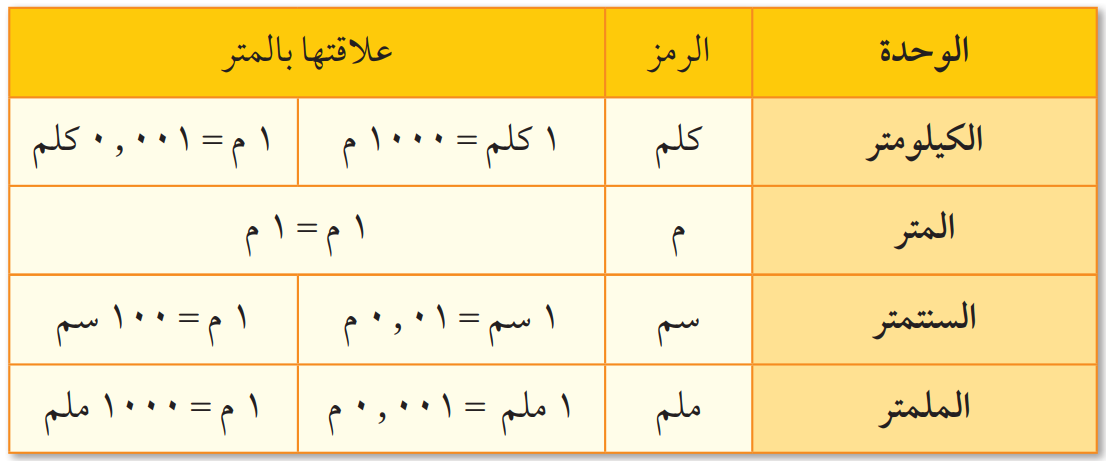 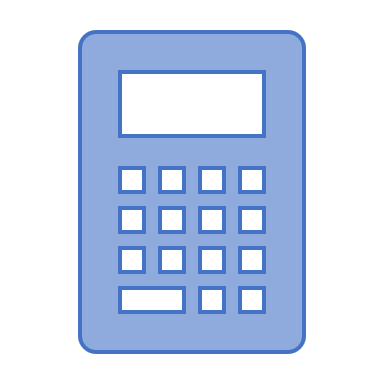 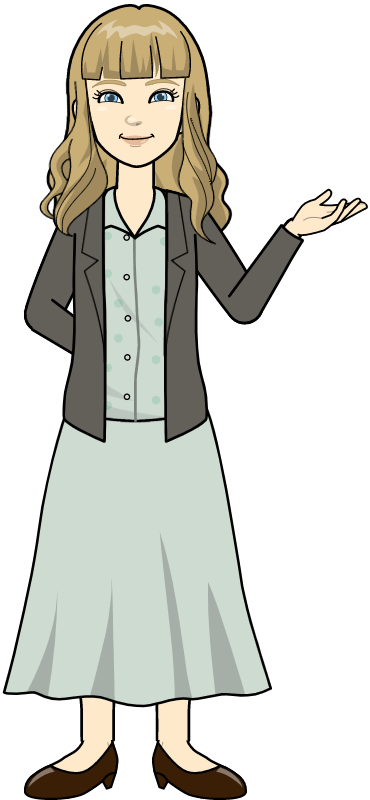 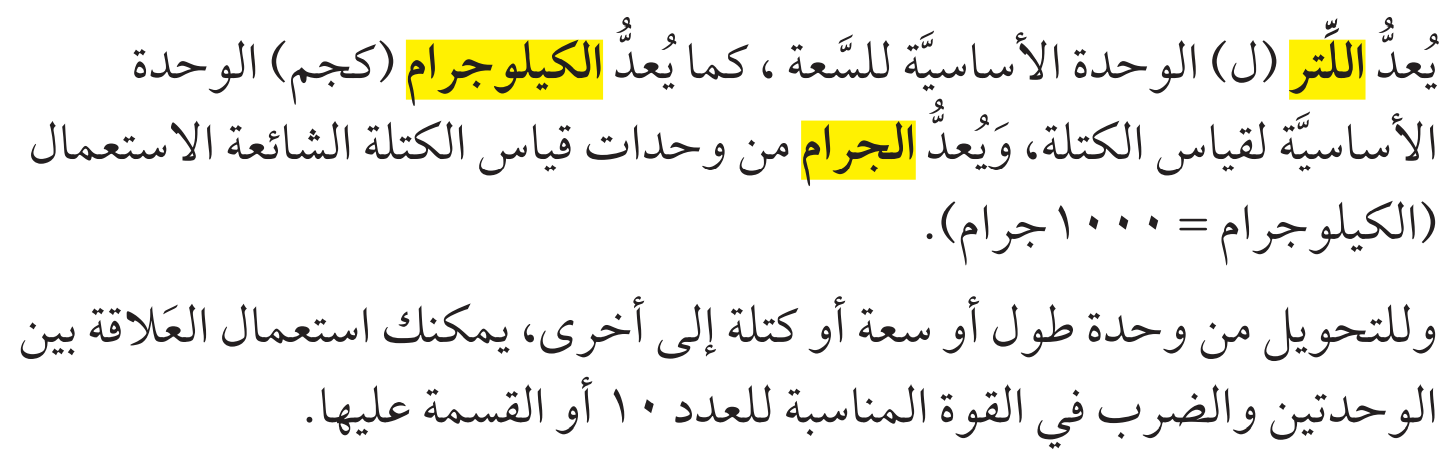 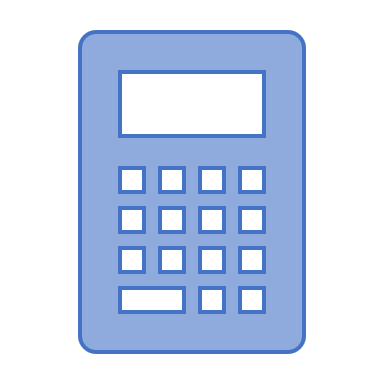 وحدات الطول
× 10
× 1000
× 100
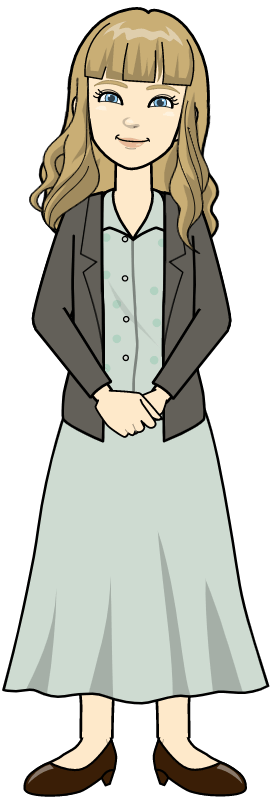 × 1000
× 1000
÷ 1000
÷ 1000
÷ 1000
÷ 10
÷ 100
وحدات السعة
وحدات الكتلة ( الوزن )
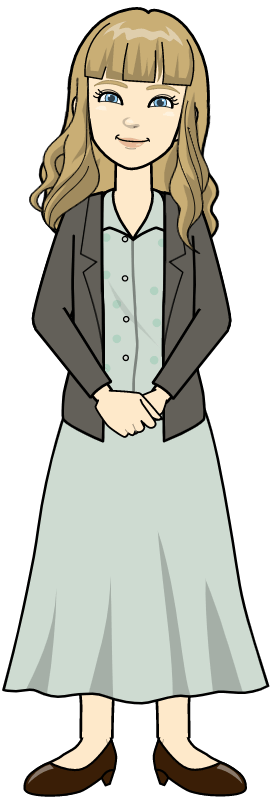 × 1000
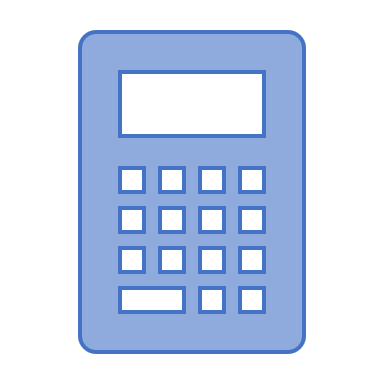 ÷ 1000
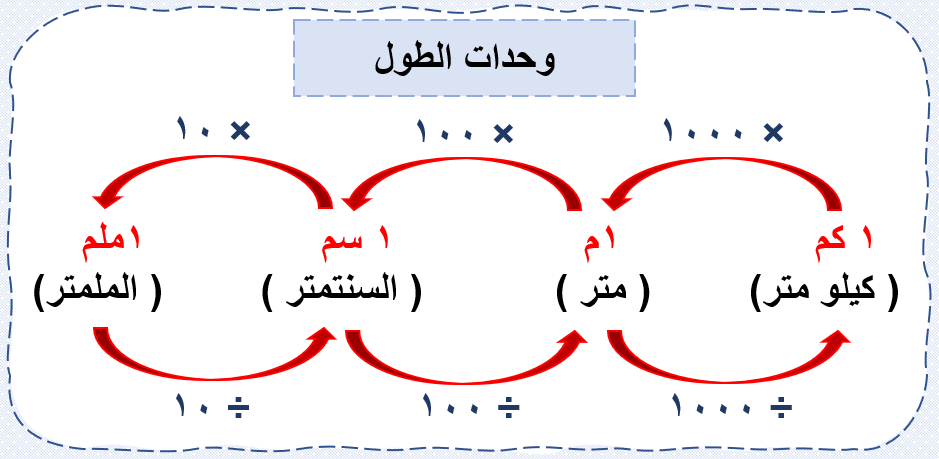 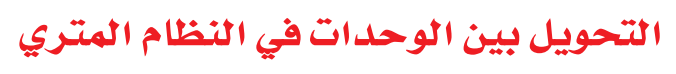 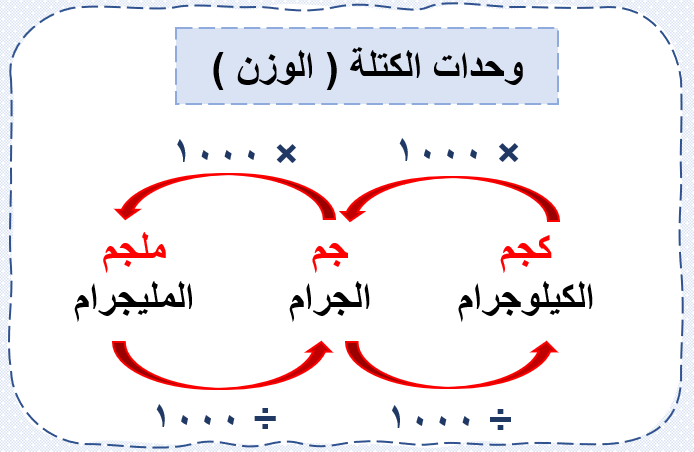 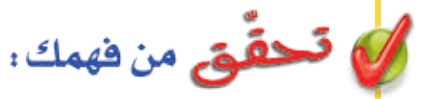 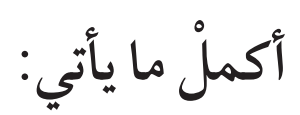 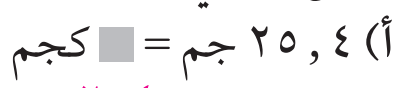 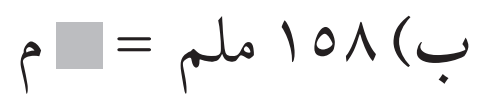 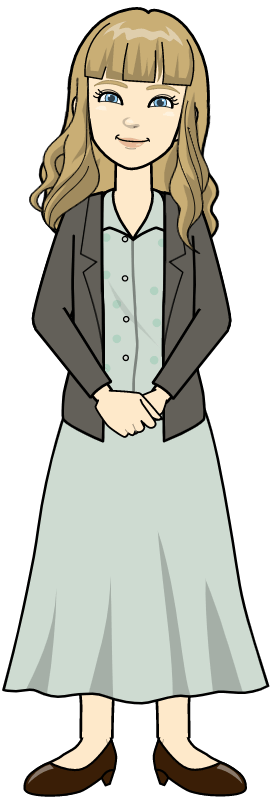 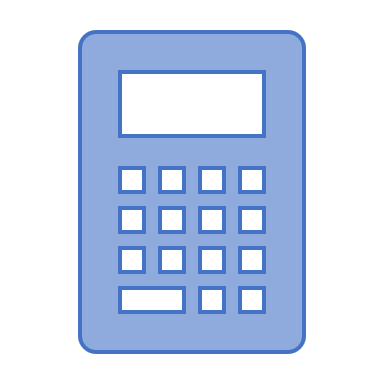 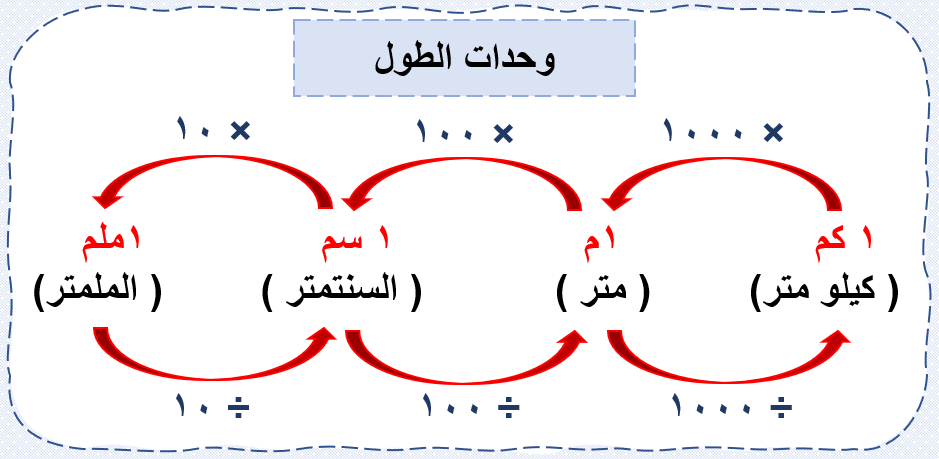 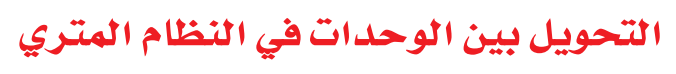 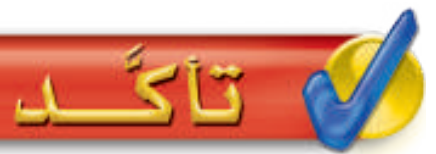 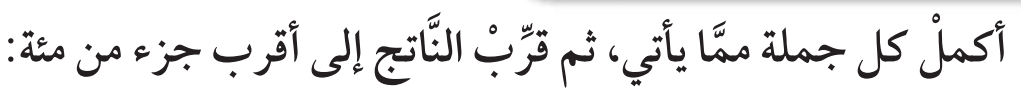 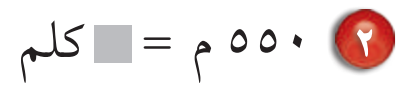 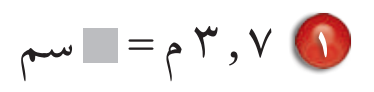 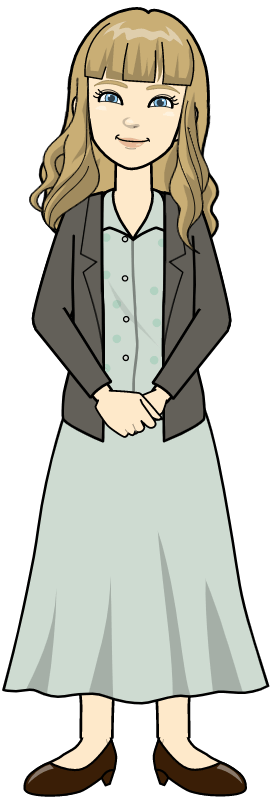 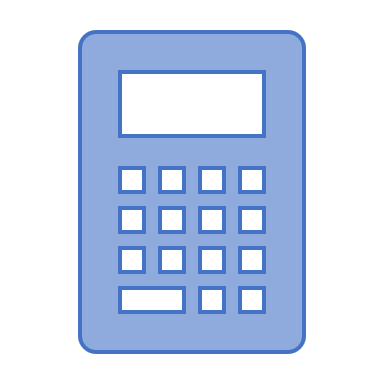 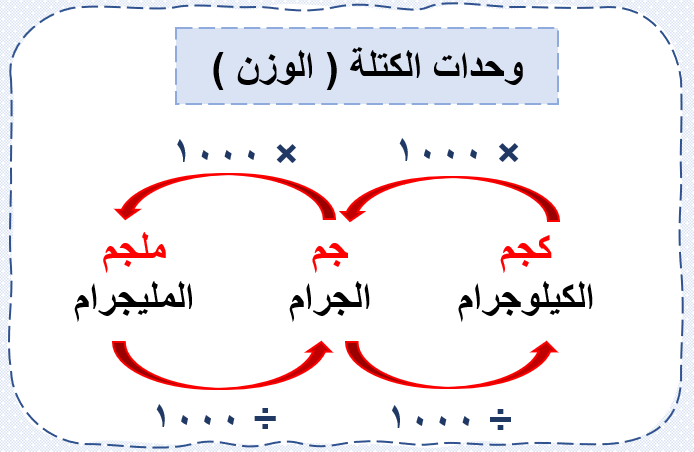 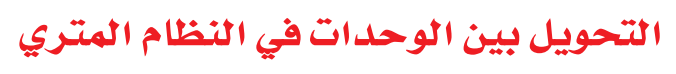 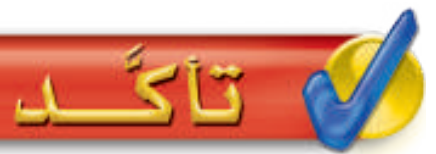 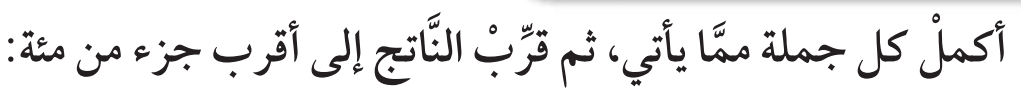 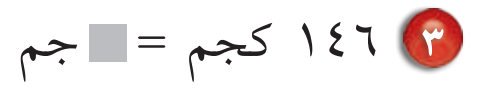 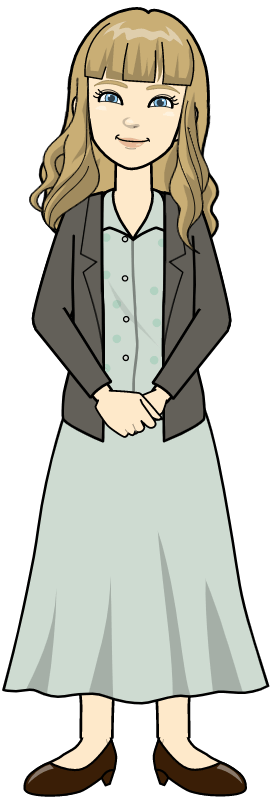 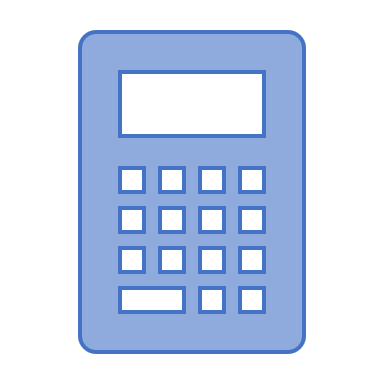 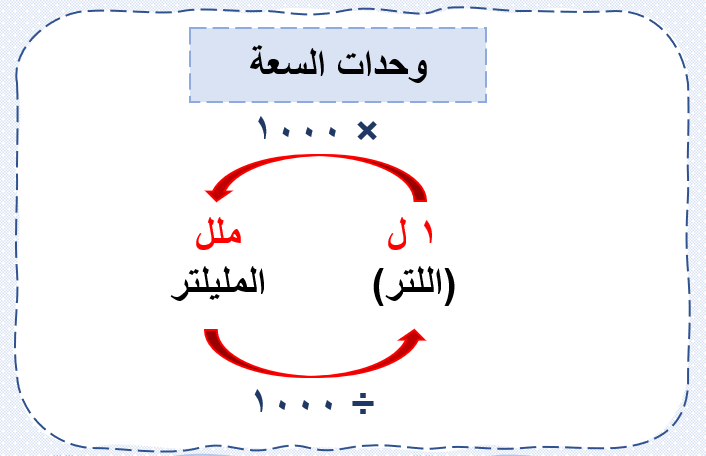 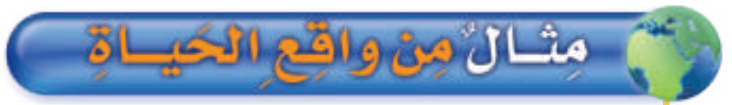 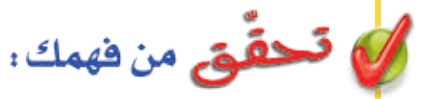 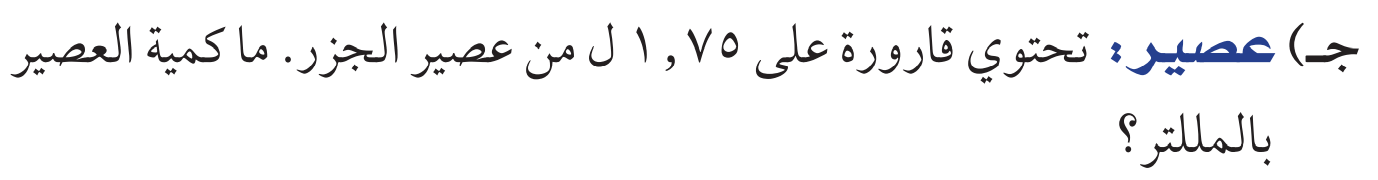 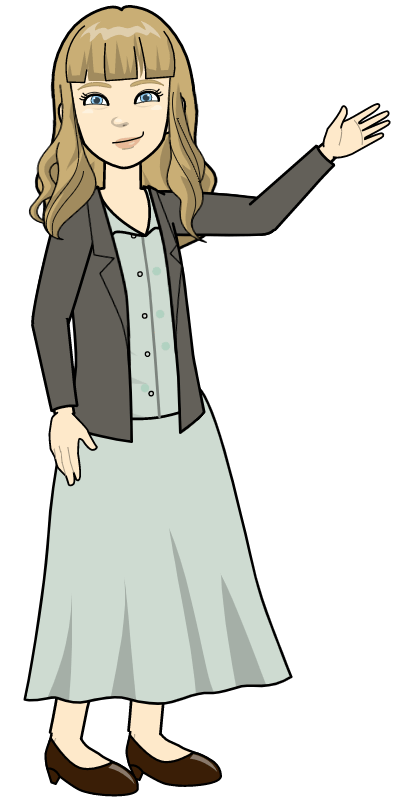 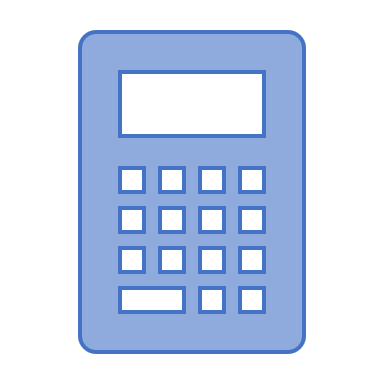 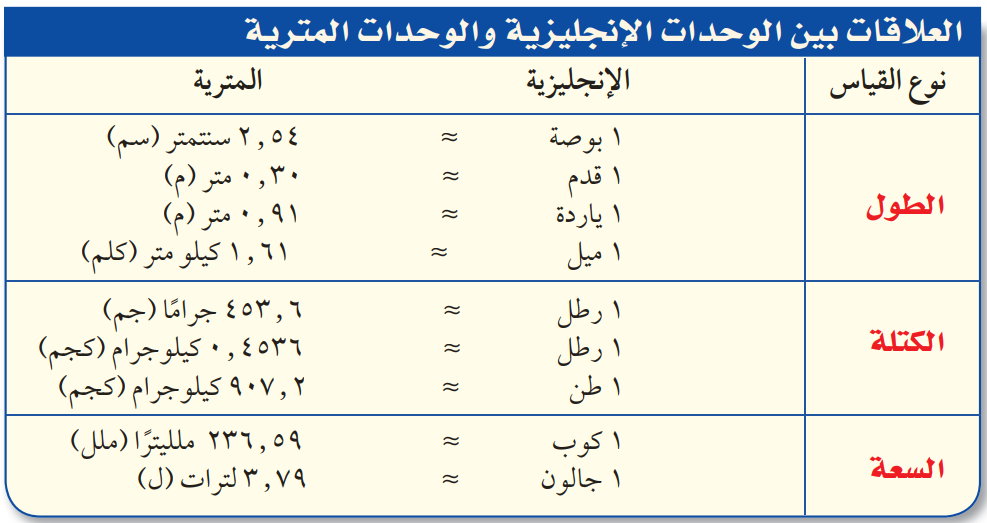 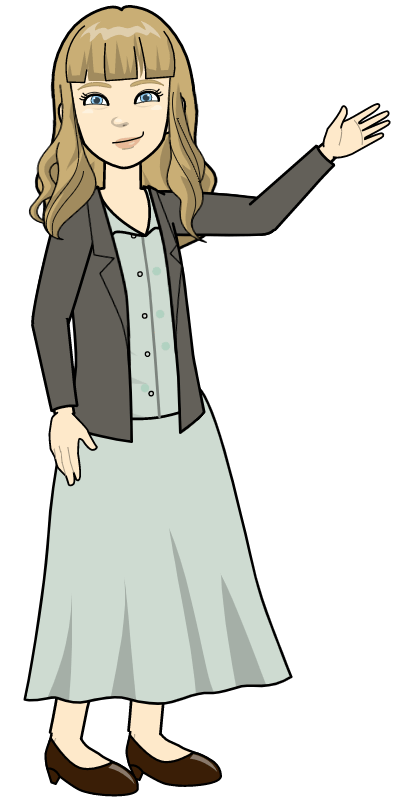 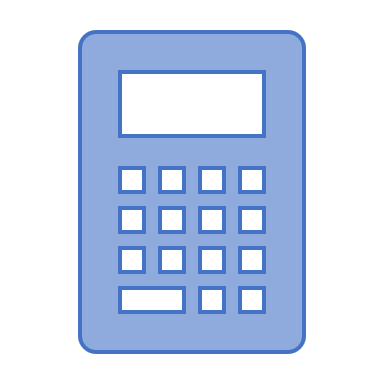 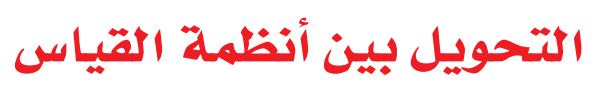 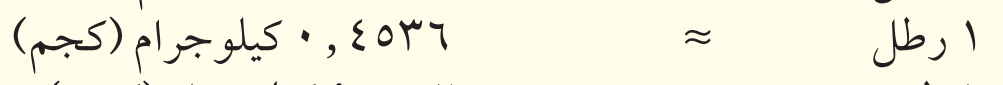 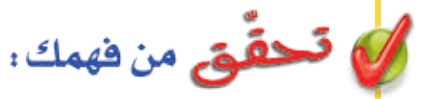 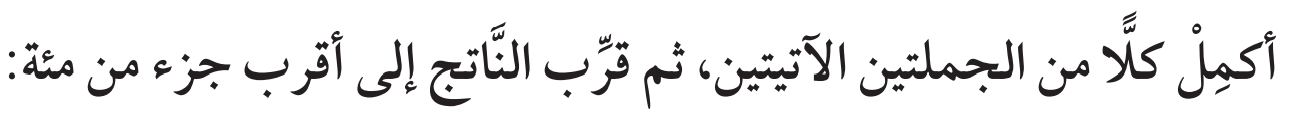 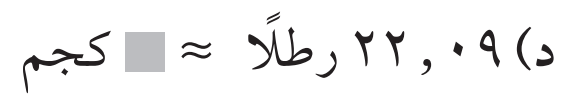 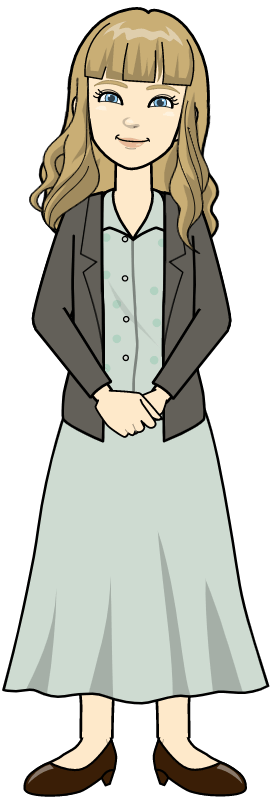 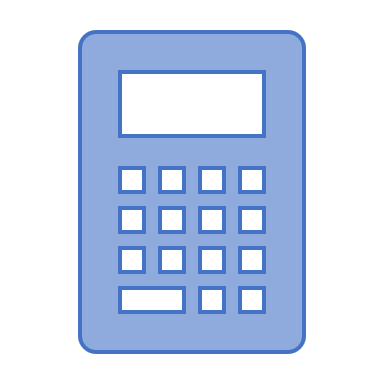 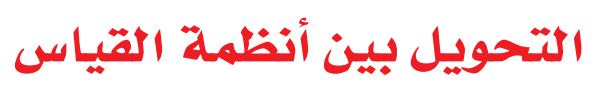 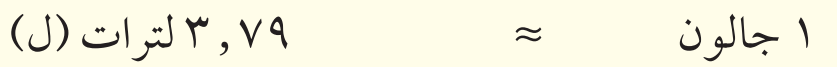 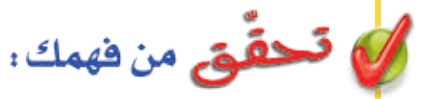 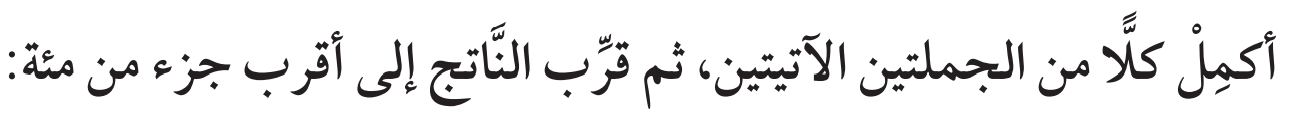 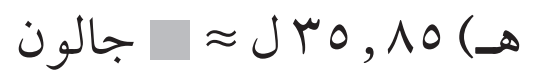 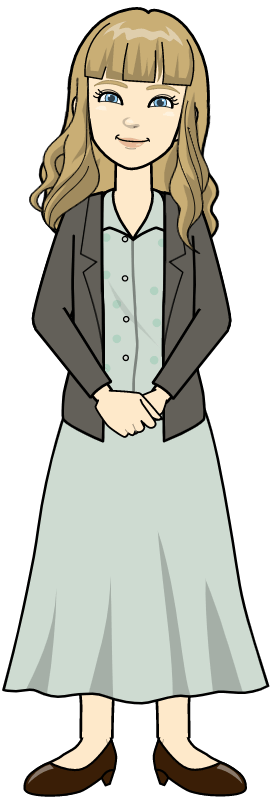 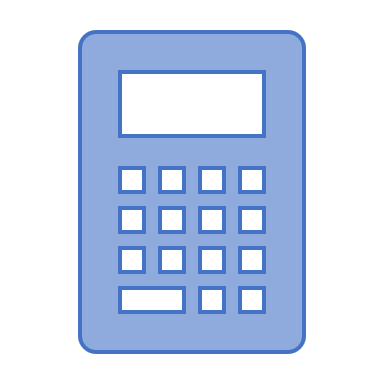 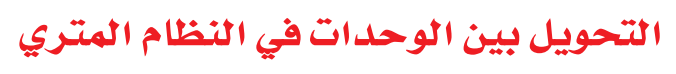 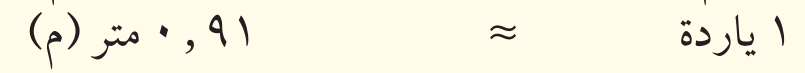 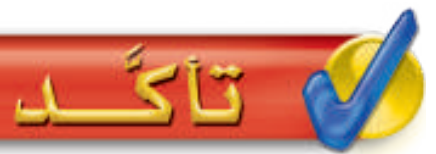 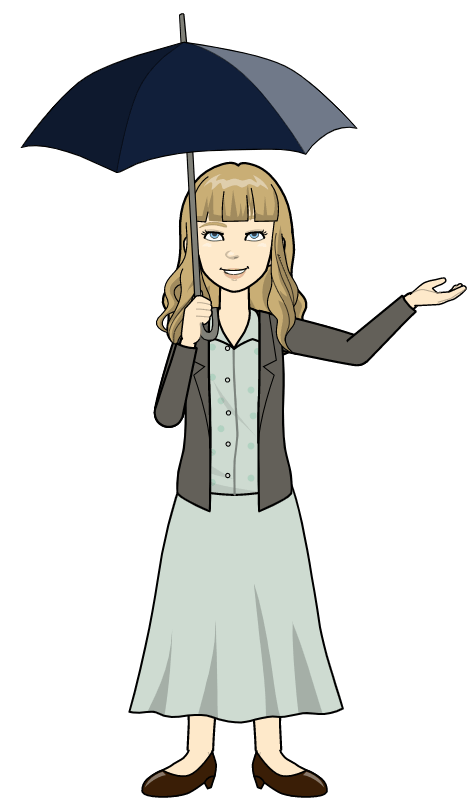 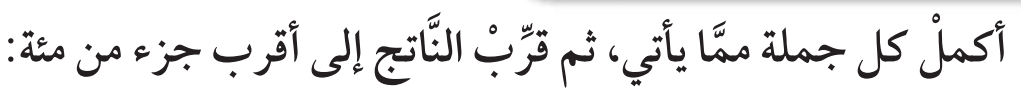 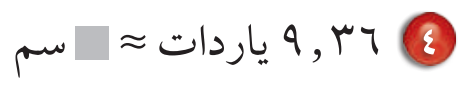 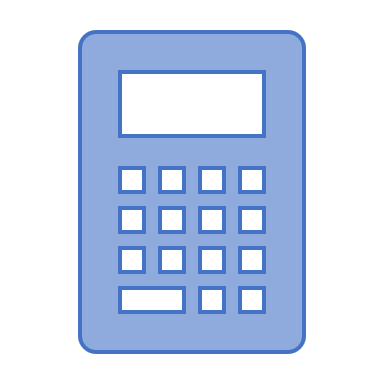 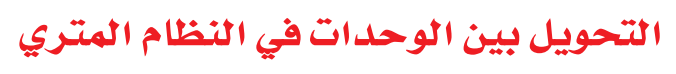 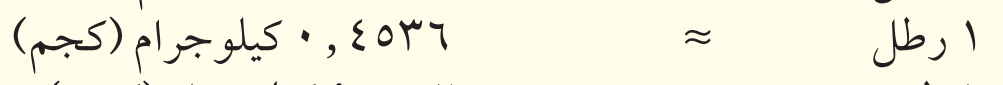 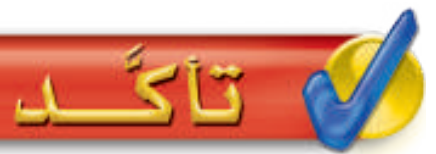 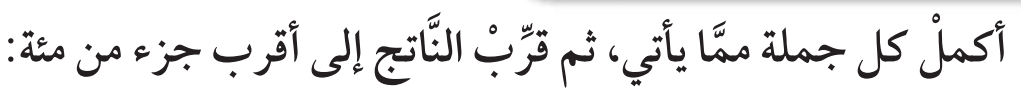 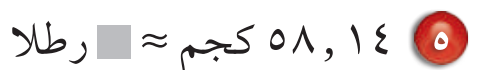 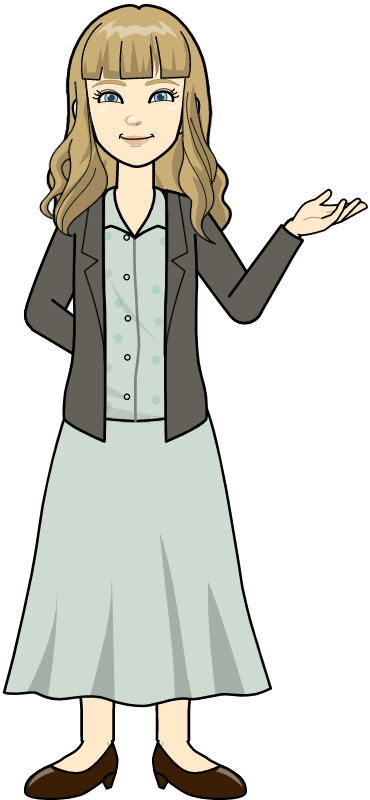 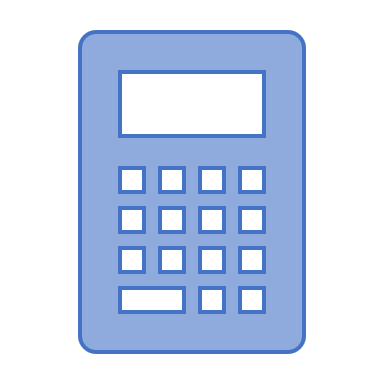 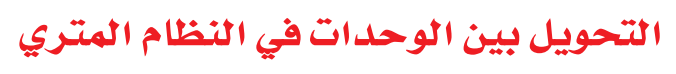 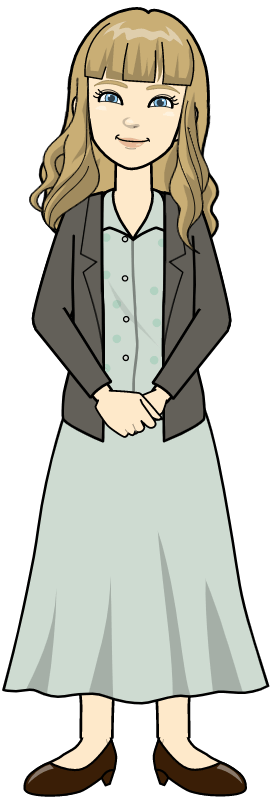 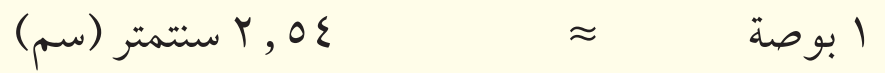 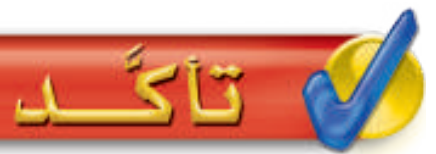 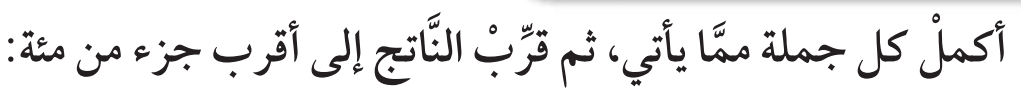 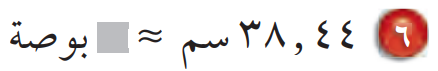 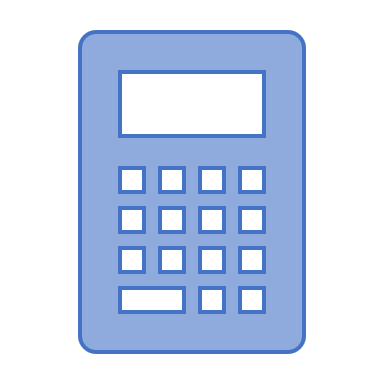 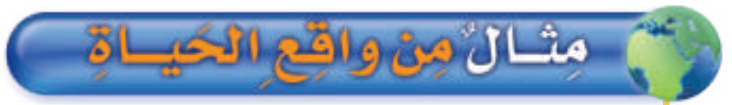 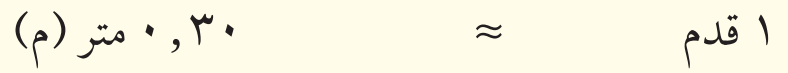 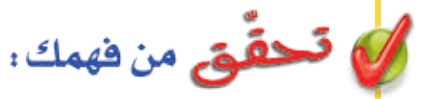 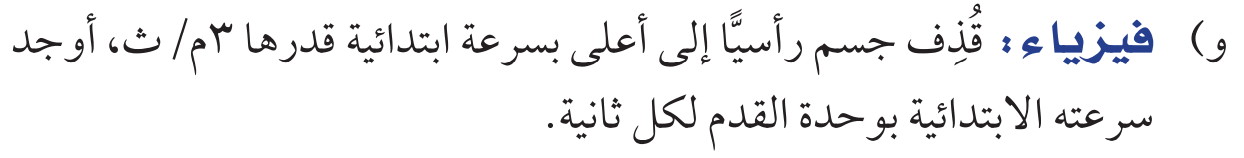 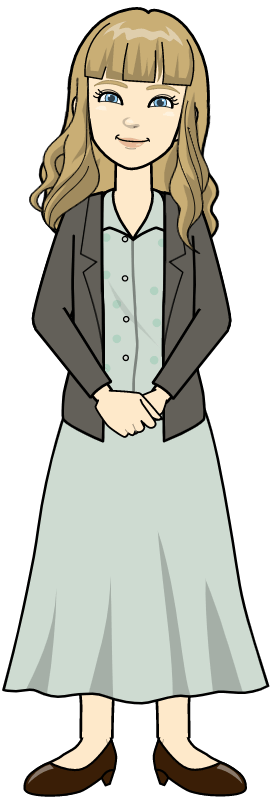 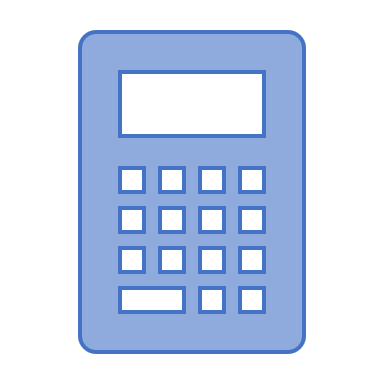 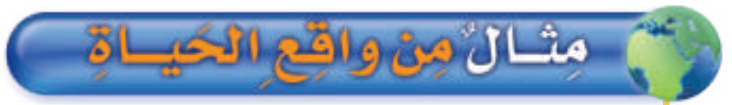 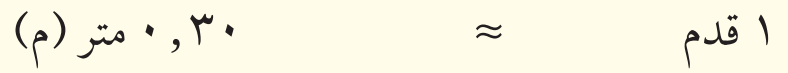 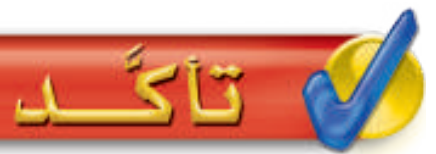 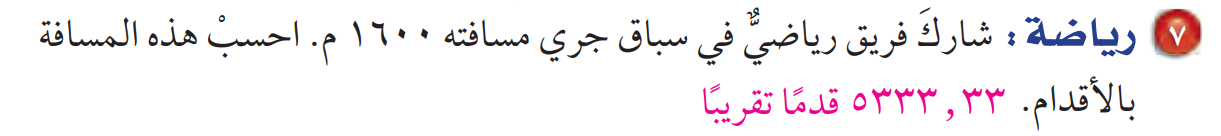 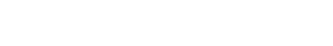 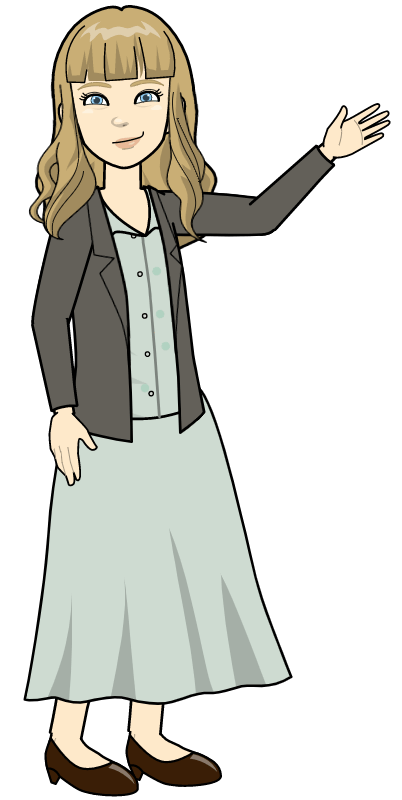 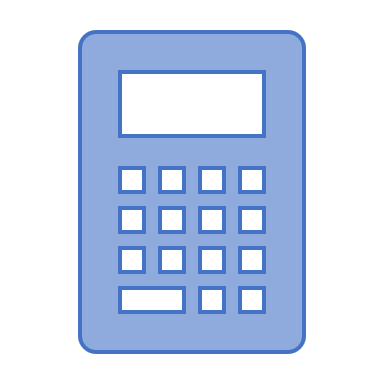 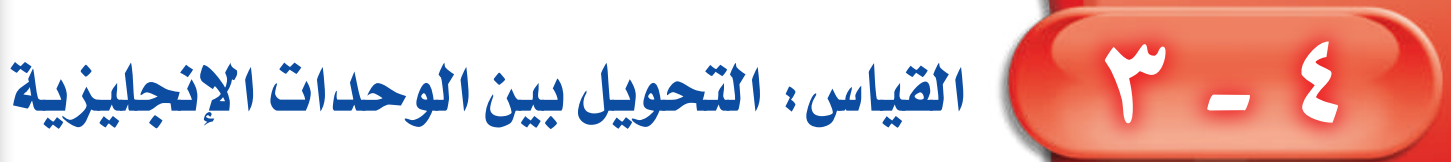 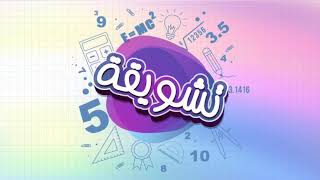 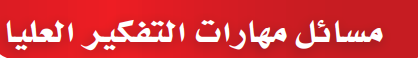 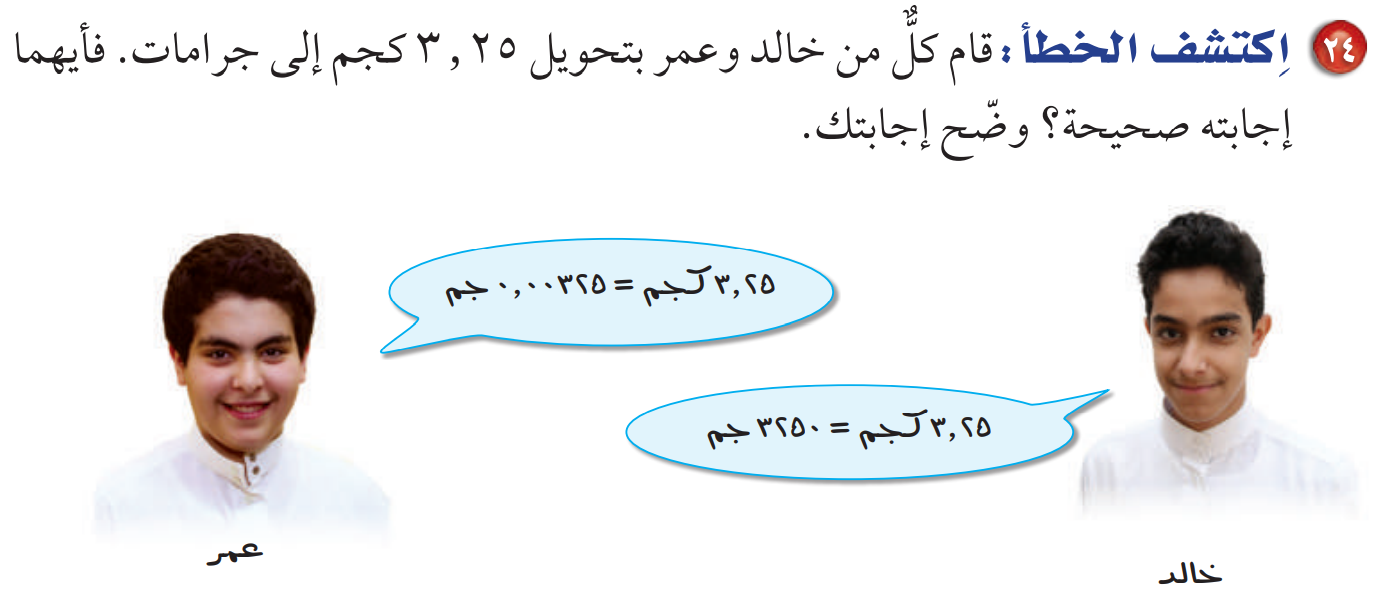 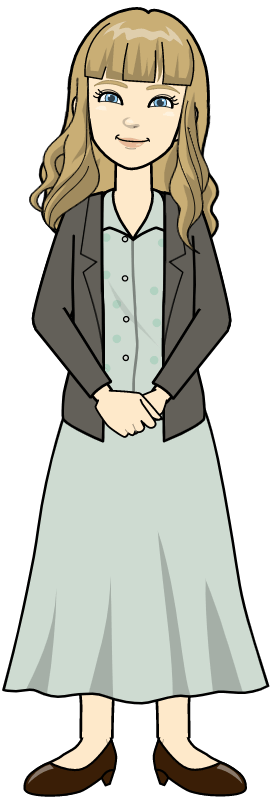 الواجب : ص 158 ( 8-9-10-11-12-14-15-19 )
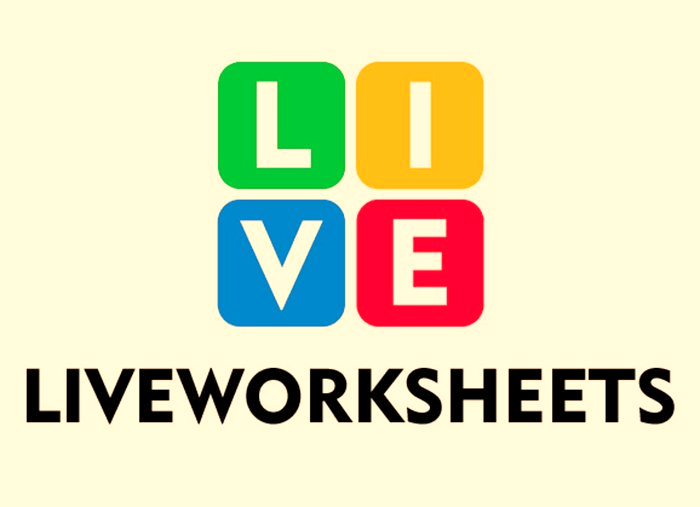 ((ورقة عمل تفاعلية ))
تحضير عين
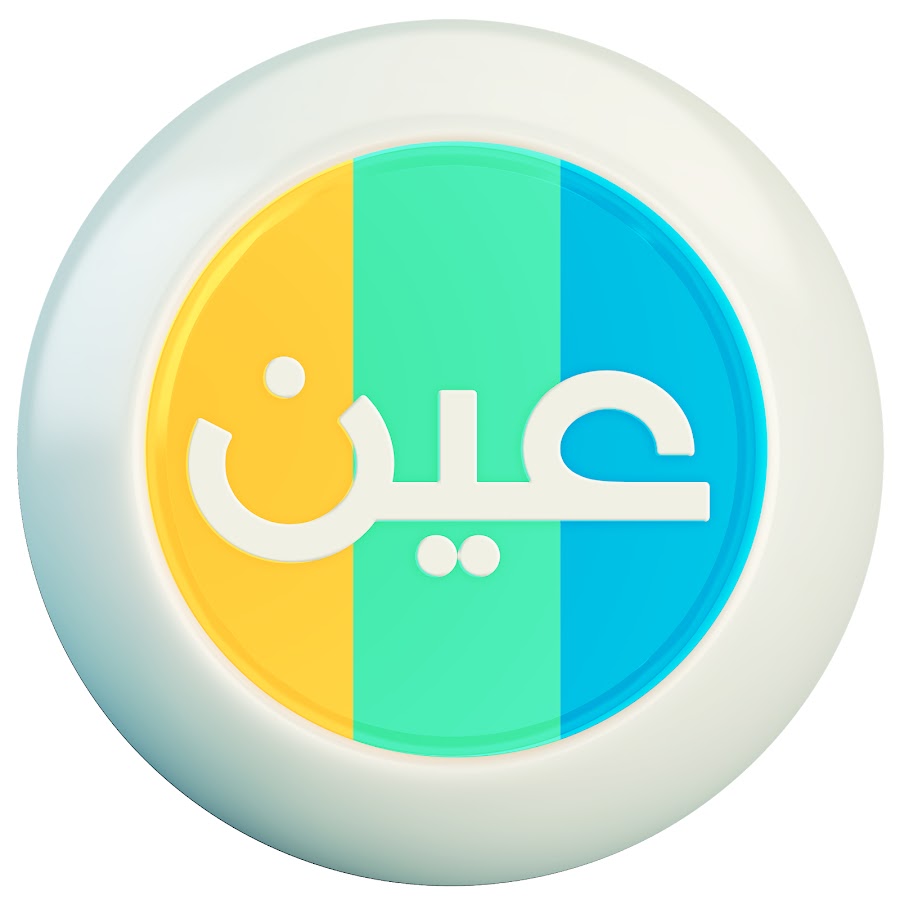 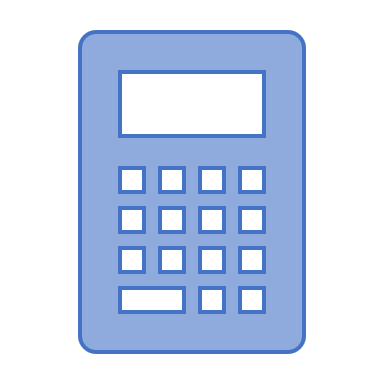 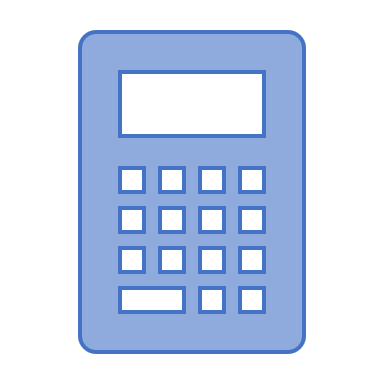 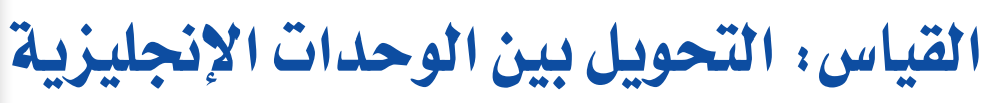 اختر الإجابة الصحيحة
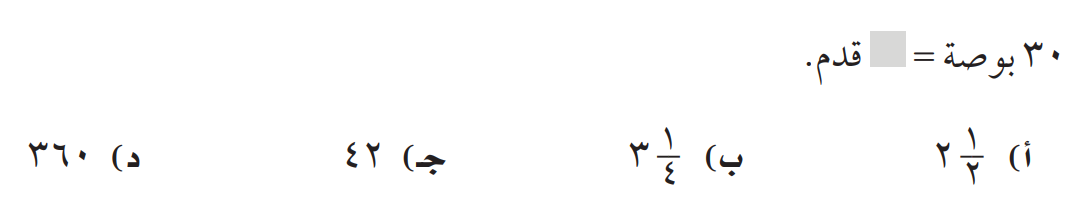 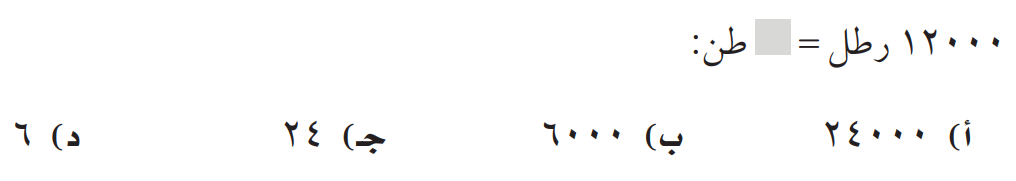 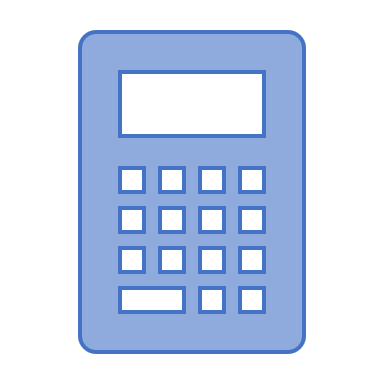